PRESENTATION
Swati Dinakar Ghatage
Assistant Professor(CHB)
Department of Chemistry 
PDVP College, Tasgaon
"It has become appallingly obvious that our technology has exceeded our humanity." 
                                                   
											 -Albert Einstein
"There's Plenty of Room at the Bottom" 

							                       -Richard Feynman
NANOTECHNOLOGY
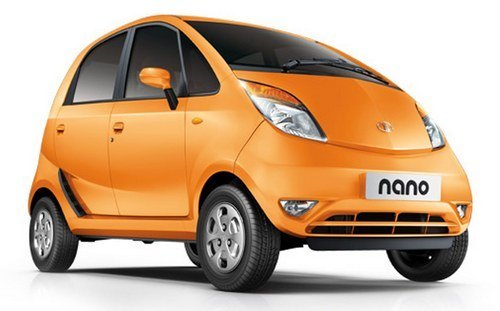 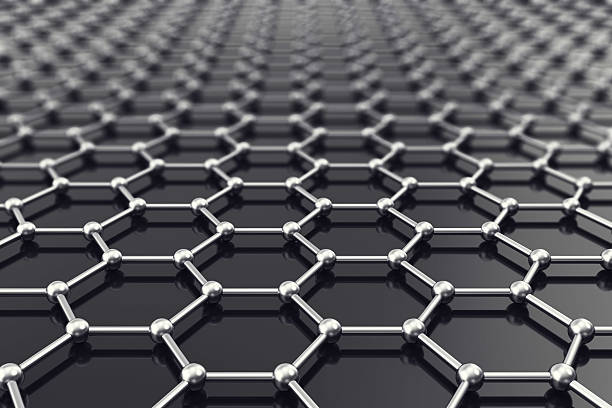 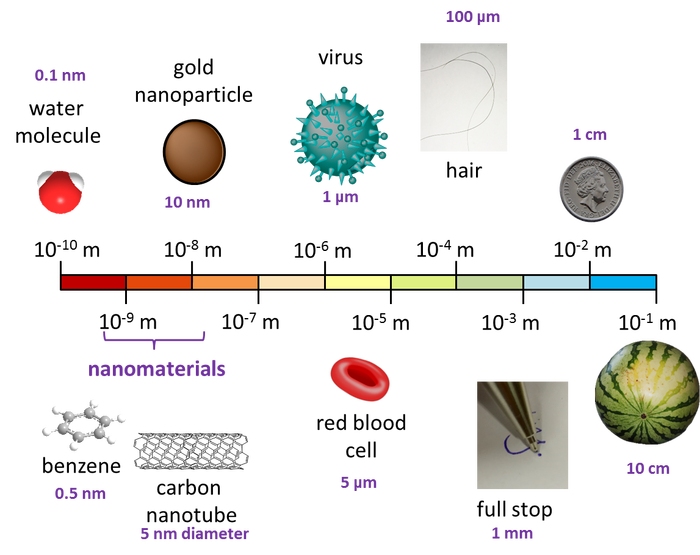 Going down on the Scale:
One nanometre is the length of just seven carbon atoms in a row; 100,000 nm span the thickness of a human hair.
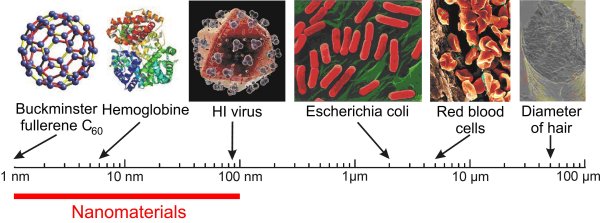 Synthesis and Characterization of Nanomaterials
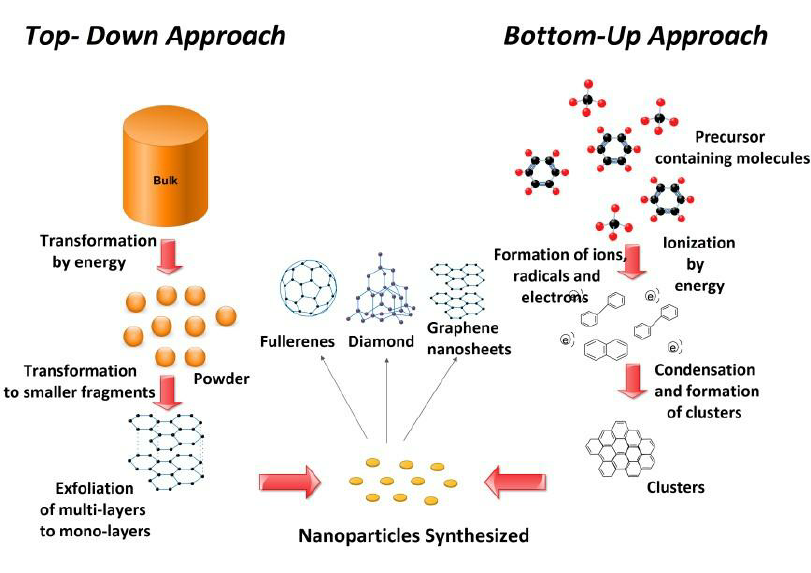 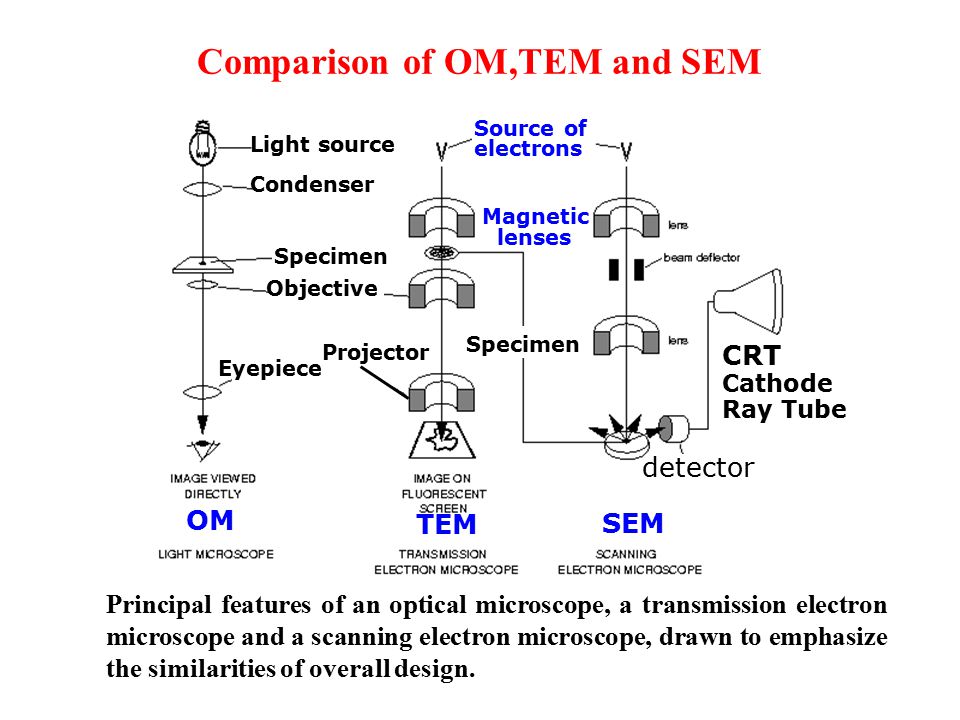 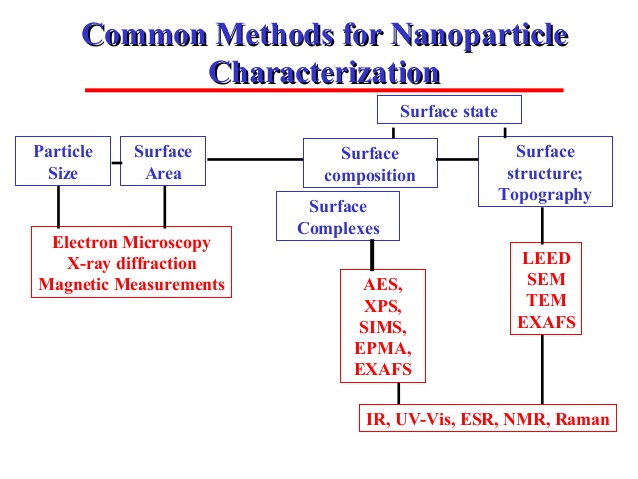 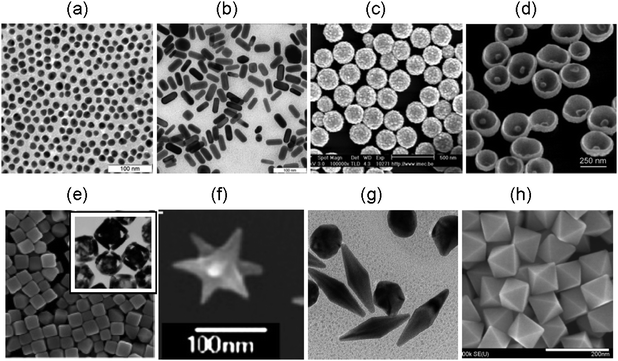 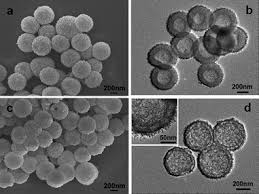 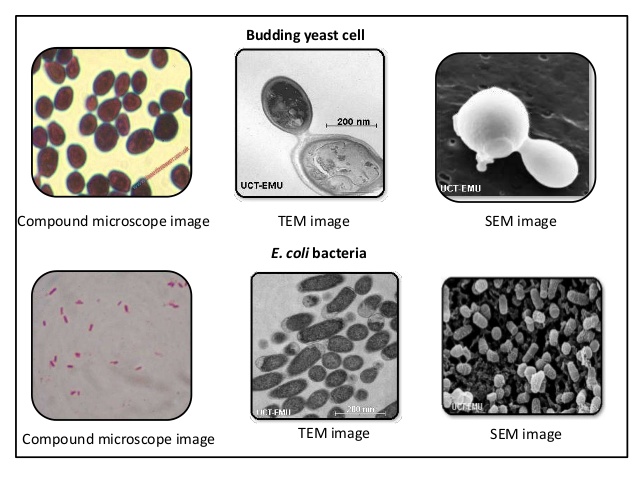 SEM & TEM Images
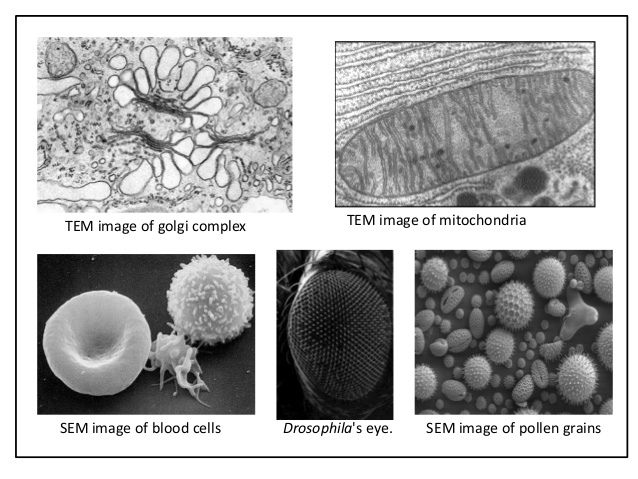 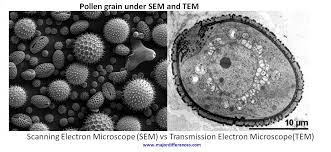 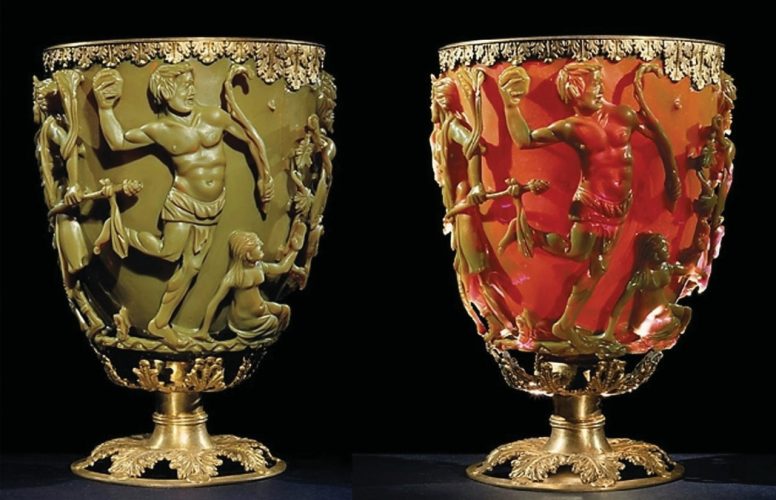 The Ancient Romans. Thousands of years ago, they used metal nanoparticles to create eye-catching colours and other optical effects in stained glass artefacts.
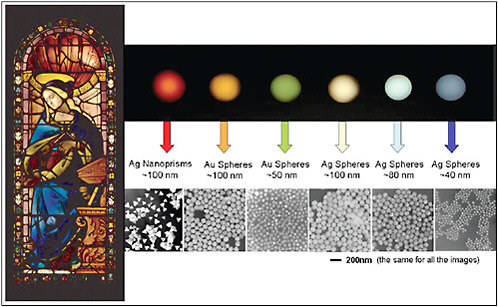 The Lycurgus Cup
In 1990 scientists Barber and Freestone, from the University of Essex and the British Museum Research Laboratory respectively, studied a sample of the cup under a transmission electron microscope (TEM) and discovered the presence of metal nanoparticles with diameters ranging from 50-100 nm. Further X-ray analysis revealed that the composition of these nanoparticles was approximately 70% gold and 30% silver.
Ancient Coloured Glasses
APPLICATIONS
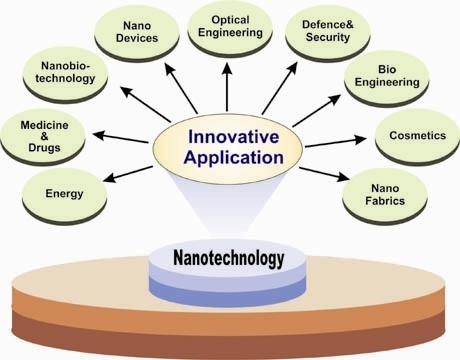 Nanotechnology in food and medicines:
 Nanotechnology isn’t just protecting your food – it’s in your food. Scientists are manufacturing nano-sized vitamins that are easier for our bodies to absorb. In the future they hope to create ‘interactive’ food – food and drink that could change colour, flavour or nutrients on demand.
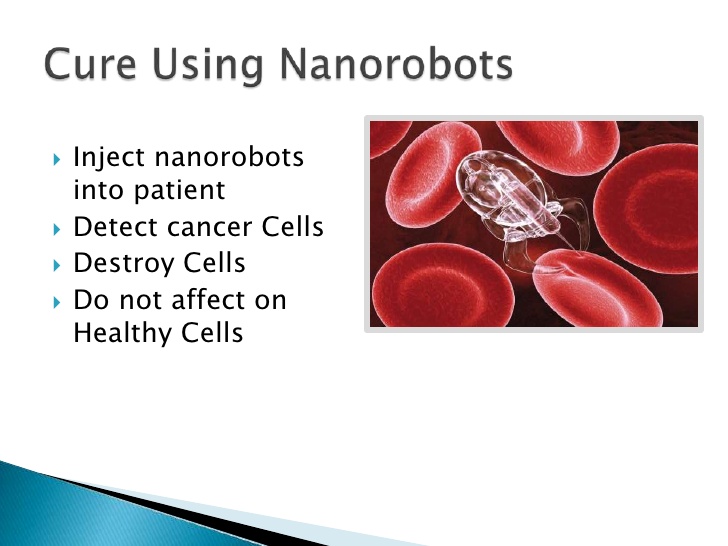 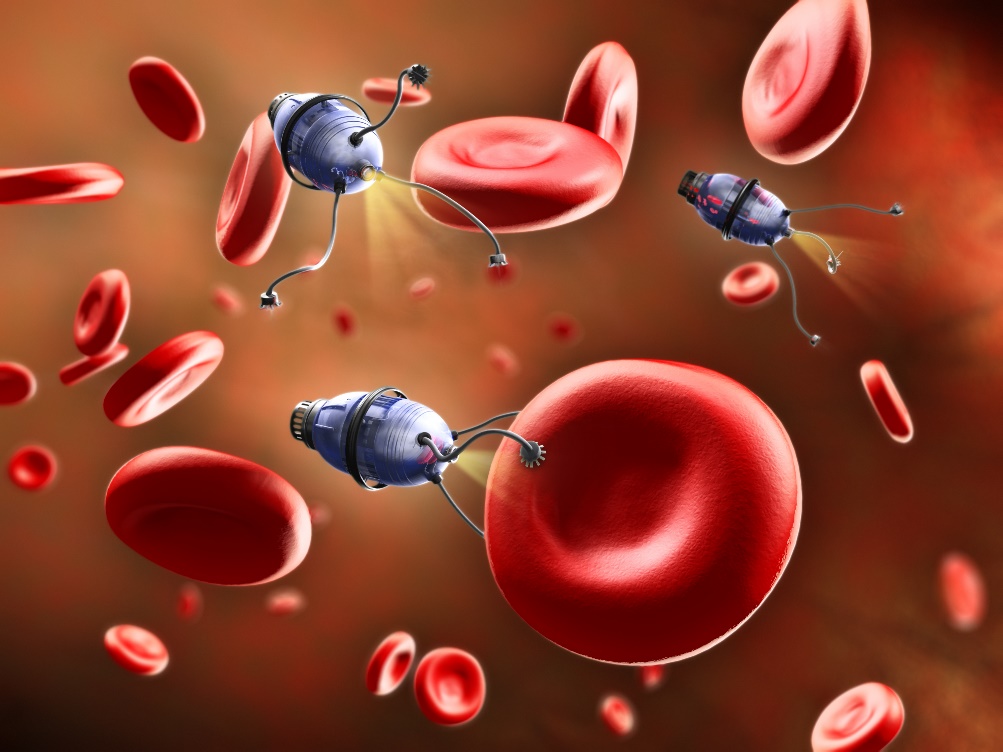 Cancer Treatment
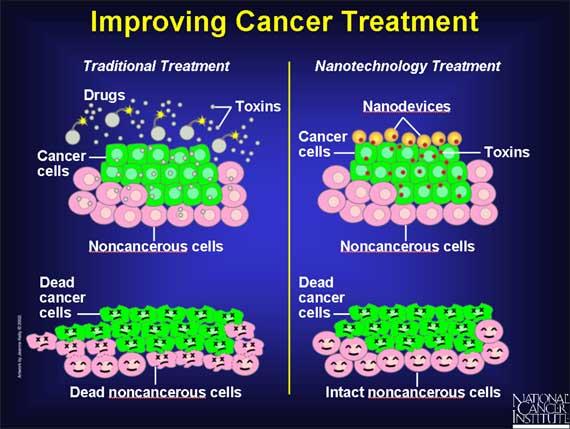 The use of nanotechnology in cancer treatment offers some exciting possibilities, including the possibility of destroying cancer tumors with minimal damage to healthy tissue and organs, as well as the detection  and elimination of cancer cells before they form tumors.
Most efforts to  improve cancer treatment through nanotechnology are at the research or development stage. However the effort to make these treatments a reality is highly focused
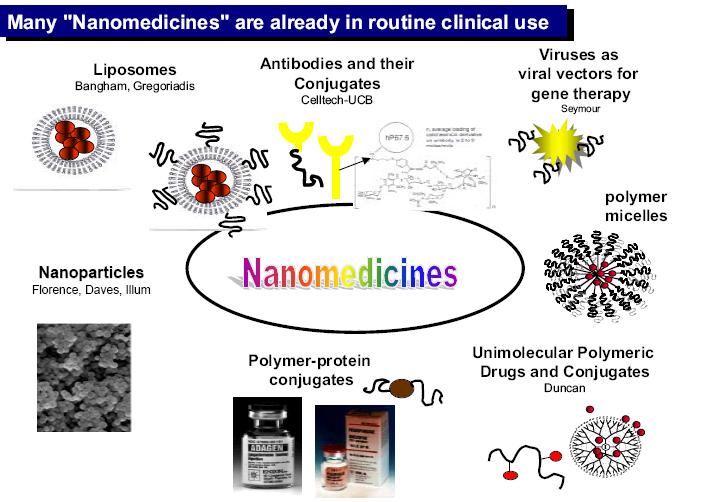 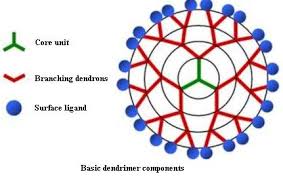 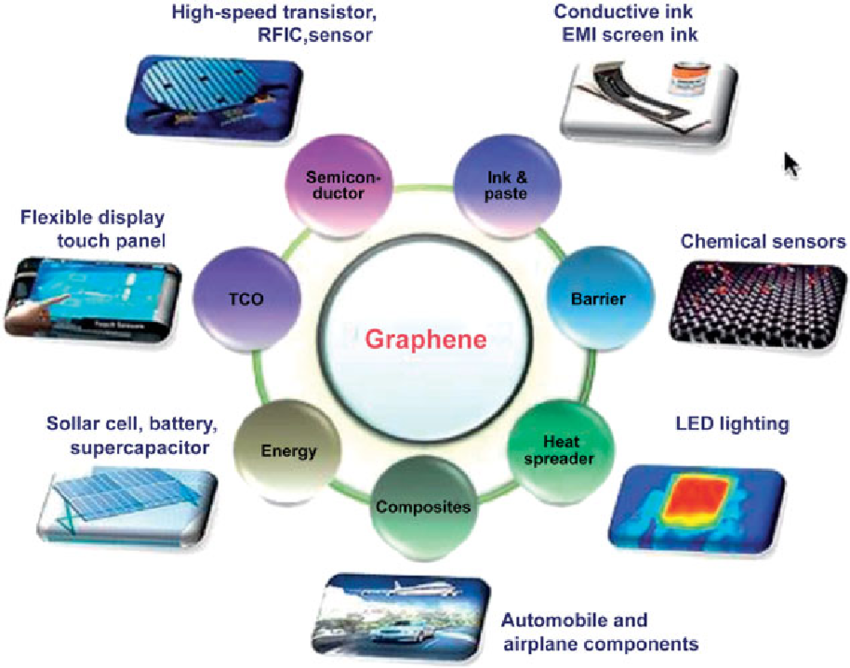 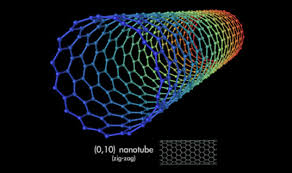 Dendrimers
Carbon Nanotubes
Tools of Nanotech
Nano Sensor
NanoChips
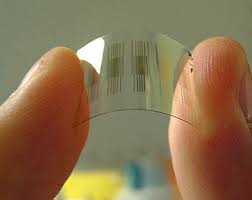 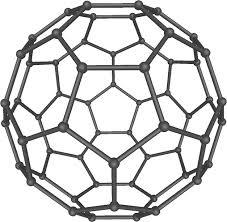 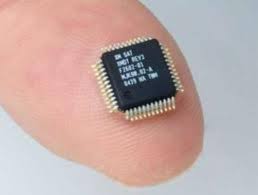 Fullerenes
Nano Modified Fabric:
Making composite fabric with nano-sized particles or fibers allows improvement of fabric properties without a significant increase in weight, thickness, or stiffness as might have been the case with previously-used  techniques. For example incorporating nano-whiskers into fabric used to make pants produces a lightweight water and stain repellent material.
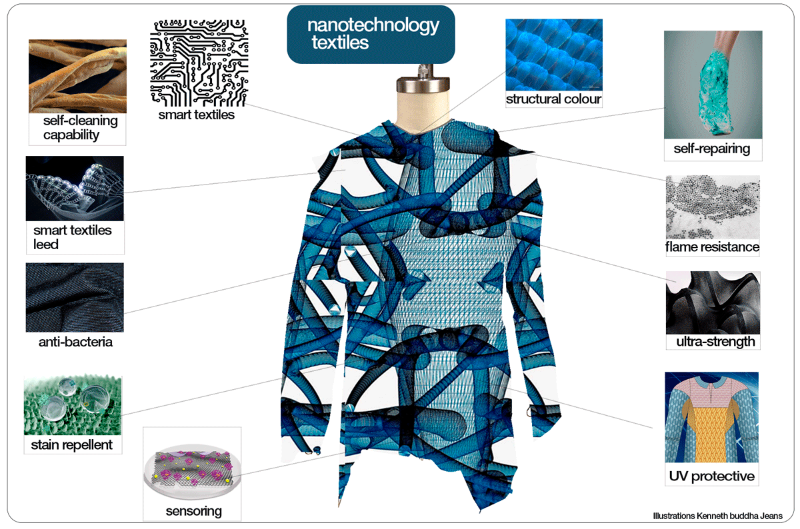 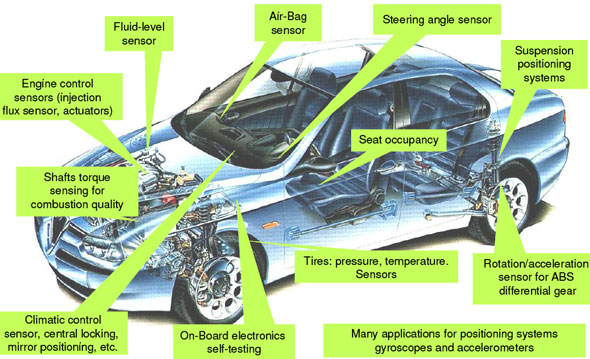 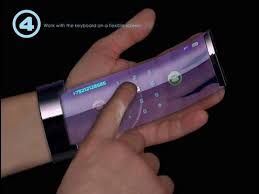 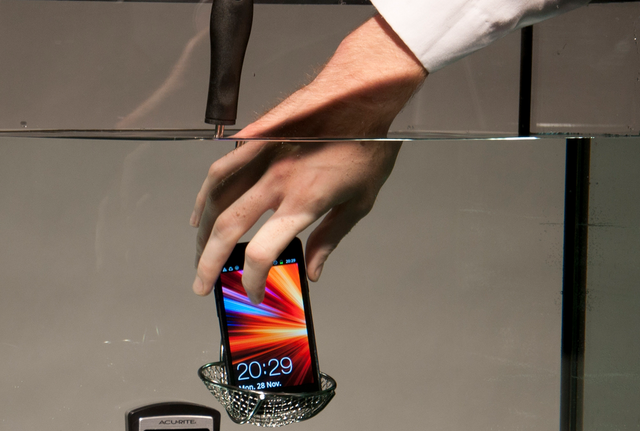 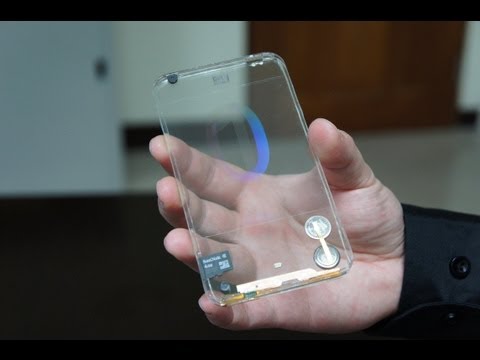 Nano Enriched Electronics & Mobiles
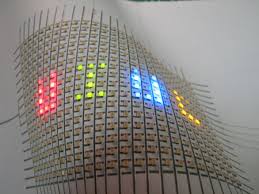 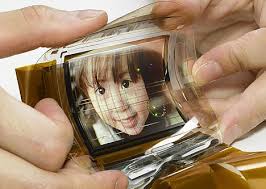 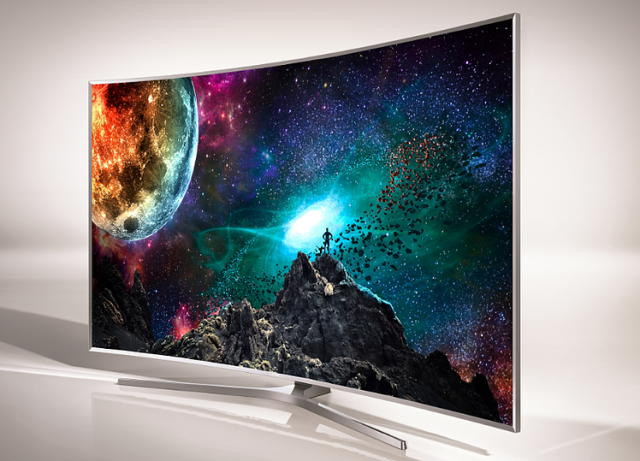 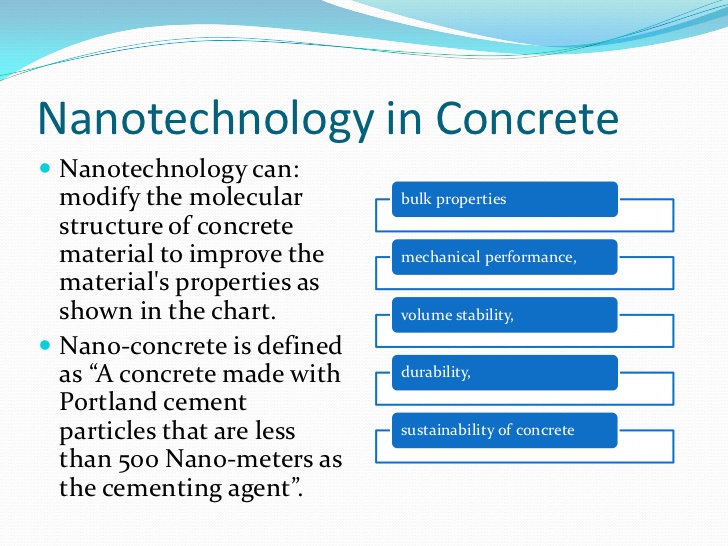 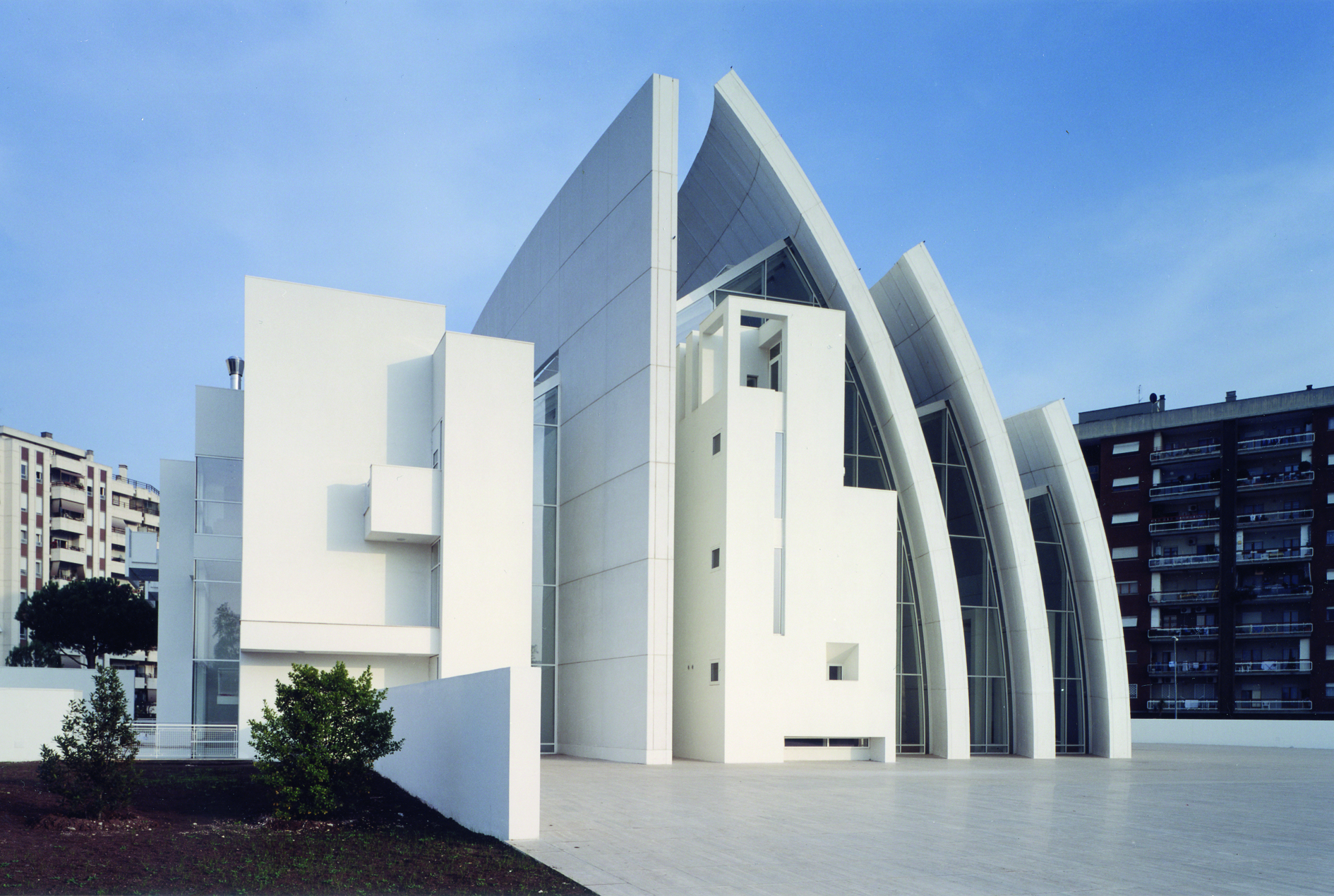 Building made by using self-cleaning concrete ‘‘Dives in Misericordia”, Church, Rome, Italy
Disadvantages 
The potential dangers to humans and the environment
Loss of manufacturing and agricultural jobs
Economic market crashes related to a potential lower value of oil due to more efficient energy sources and gold or diamonds, materials that can be reproduced with molecular manipulation
Accessibility of weapons of mass destruction
Improved atomic weaponry
The cost of research and products made from nanoparticles
…..everything comes with a price the only thing you have to do is be willing to pay that price………….
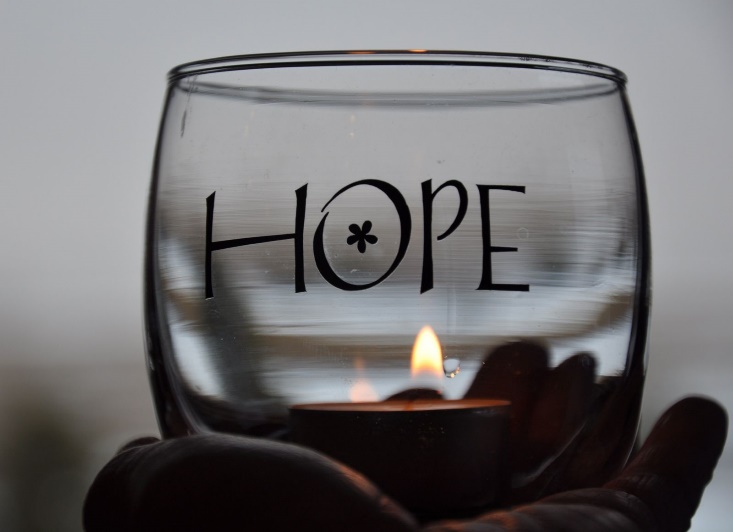 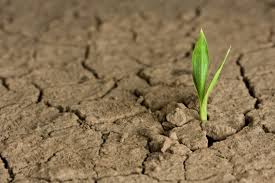 Reference
The data has been collected from Wikipedia and various Nanotechnology related websites.
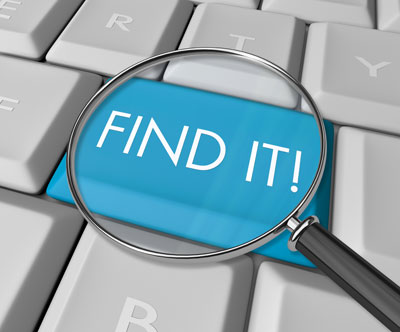 Thank You….